Finishing Your TAACCCT Grant SuccessfullyUnderstanding Grant Closeout
Monday, June 22, 2015
Agenda
Welcome! And some resources
Final Progress Reports
Submitting Grant Products and Deliverables
Grant Closeout Process
Q & A
Next Steps
Poll
How many of you have worked on 
your TACT project for at least 2 years?
Resources
TAACCCT Round 1 Closeout FAQ

Webinar:
Preparing Your Deliverables - Creative Commons Attribution License and SkillsCommons.org: 
Tips for Ensuring Submission of Your Deliverables Go Well
July 9, 2015, 2 PM ET
Final Performance andProgress Reports
Sharon Leu
Division of Strategic Investments
ETA Office of Workforce Investments
Final Progress Reports
The last Quarterly Progress and Annual Performance Reports will serve as the grant’s Final Performance and Outcomes Report. 
The final QNPR will provide both quarterly and cumulative information on grant activity
The final APR will provide both annual and cumulative information on grant activity
When to Report
Reporting Requirement: 
Not later than 45 days after the end of the reporting period.

For grants ending September 30, 2015:
Final QNPR is due not later than November 14, 2015
Final APR is due not later than November 14, 2015
Avoid reporting system lockout
Corrections, as necessary
What to Report
Quarterly Narrative Progress Report
Information on grant activities during the last quarter and cumulative information on grant activities during the entire period of performance

For example: P&I Measure to provide mock interviews to 	1,000 students.
This quarter: 225 students
Cumulative: 1,100 students
What to Report
Annual Performance Report
Information on grant activities on grant activities during the time period since their most recent APR was submitted. 

If a Round 1 grantee received a one year extension, they submitted a Year 3 APR by November 14, 2014 that reflects activities during the third year of the grant.  

The final APR will reflect the activities since their third year APR, that is, their fourth year activities in addition to any activities that occur during the closeout period.   This final APR should be submitted by November 14, 2015.
FAQ
Question: What if we achieved additional outcomes during the closeout period?  If a student who completed during the grant period finds employment, can I still get credit for this?

Final Outcomes
Outcomes achieved during closeout period, after grant period ends, should be reported in Section H. Additional Outcomes Information of the QNPR
What to Report
Final Outcomes
Outcomes achieved during closeout period, after grant period ends, should be reported in Section H. Additional Outcomes Information of the QNPR
FAQ
Question: How did we do?  Or, what do the numbers tell you about how we did?

Standardized Outcomes
Use the Thermometer Report
https://etagrantees.workforce3one.org/view/2001413239329657021/info
Product Submission Process
Sharon Leu
Division of Strategic Investments
ETA Office of Workforce Investments
Grant Products and Deliverables
Creative Commons Attribution License
Grantees will license to the public all work created with the support of the grant under a Creative Commons Attribution 3.0 (CC BY) license;
Grantee will release all new source code developed or created with grant funds under an open license acceptable to either the Free Software Foundation and/or the Open Source Initiative; and
Work that must be licensed under the CC BY includes both new content created with the grant funds and modifications made to pre-existing, grantee-owned content using grant funds.
Grant Products and Deliverables
Third Party Review of Deliverables
Grantees will be required to identify third-party subject matter experts to conduct reviews of the deliverables produced through the grant.
Grantees must provide the Department with the results of the review and the qualifications of the reviewer(s) at the time the deliverables are provided to the Department.
Grant Products and Deliverables
TAACCCT Repository of OER
California State University – MERLOT (Multimedia Education Resources for Learning and Online Technology
http://www.skillscommons.org

BEGIN UPLOADING PRODUCTS
AS SOON AS POSSIBLE!
FAQ
Question: Can I use Creative Commons 4.0 Attribution License?

Answer: Yes

Question: Do I have to use Creative Commons 4.0 Attribution License?

Answer: No
FAQ
Please Clarify the Types of Items that are Considered Grant Deliverables
According to the SGA, the Department considers curricula, course materials, teacher guides, and other products developed with grant funds to be considered grant deliverables.  These items were identified in each grantee’s statement of work as deliverables and to be submitted to the Department according to the workplan or prior to the end of the period of performance.
FAQ
How Should We Submit the Subject Matter Expert Review of Deliverables?
According to the SGA in Section III.G.5, grantees are required to submit the deliverables for independent review by subject matter experts.  These reviews, along with the credential of reviewers and any related materials should be submitted to http://SkillsCommons.org.
FAQ
Are Outreach Materials and other Program Support Materials Considered Grant Deliverables?
Grant Closeout Process
Avery Malone & Kevin Brumback
Division of Policy Review and Resolution
ETA Office of Grants Management
What is Grant Closeout?
The completion of the grant life cycle
The official end of the government’s relationship with the grantee
29 CFR Part 95, Subpart D – After-the-Award Requirements
Part 95.70- .73
29 CFR Part 97, Subpart D – After-the-Grant Requirements 
Part 97.50 – .52
Why do we close a grant in the first place?
Who We Are
Division of Policy, Review and Resolution (Stephen Daniels)
Grant Officer/Team Leader and 7 Resolution Specialists
Closeout approximately 700 – 1000 grants a year
330 in June alone
Closeout Timeline
We track anticipated workload one year out
60 days prior to POP end date – Closeout office verifies POP end date with program office and grant officer for upcoming grants set to close
15 days prior to POP end date – Closeout specialist sends out initial closeout notification letter to grantee
Closeout Timeline (cont.)
Within 45 days after POP end date – Grantee must submit final 9130 for last quarter.  Checks Line 6 as “Final.”
Approx. 70-75 days after POP end date – Specialist sends follow up reminder to grantee to submit all documents.
90 days after POP end date – Grantee must submit all remaining closeout documentation.
29 CFR 95.71(a) and 29 CFR 97.50(b)
Closeout Timeline (cont.)
Documents to be submitted:
9130 Final Quarter and Closeout 9130
Grantee’s Release
Government Property Inventory Certification
Inventory List
Grantee’s Detail Statement of Costs
NICRA & breakdown
Grantee’s Assignment of Refunds, Rebates and Credits
Grantee’s Close-out Tax Certification
Closeout Timeline (cont.)
91+ days after POP end – Compliance and reconciliation
All grants should be closed within 1 year of expiration (DLMS-2 Chapter 800)
Under new UG, awards must be closed within one year of receipt and acceptance of all required final reports
Closeout Deadlines – Rd. 1 Grantees
November 13, 2015 – Final quarterly 9130 due.
December 30, 2015 –  Closeout 9130 and remaining closeout documents due.
June 30, 2015 – Grant closeout due.
Notification Letter
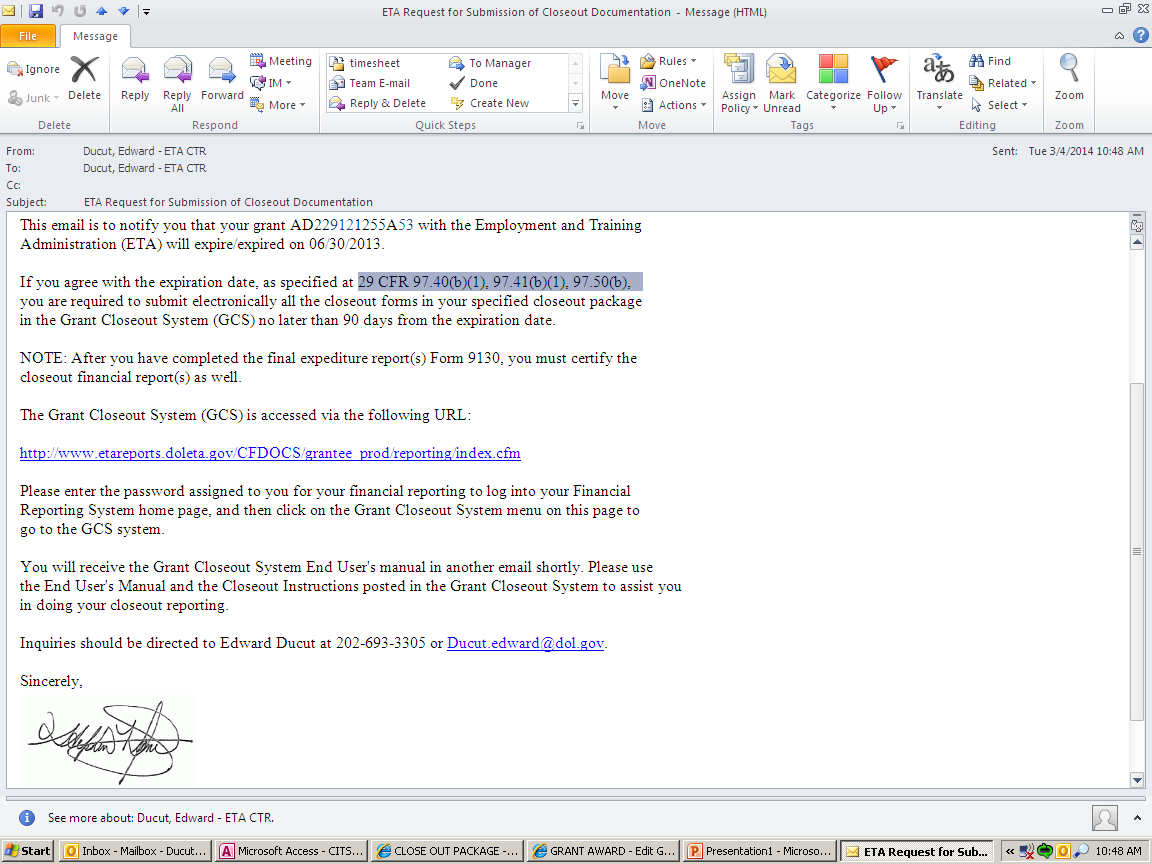 End User Manual
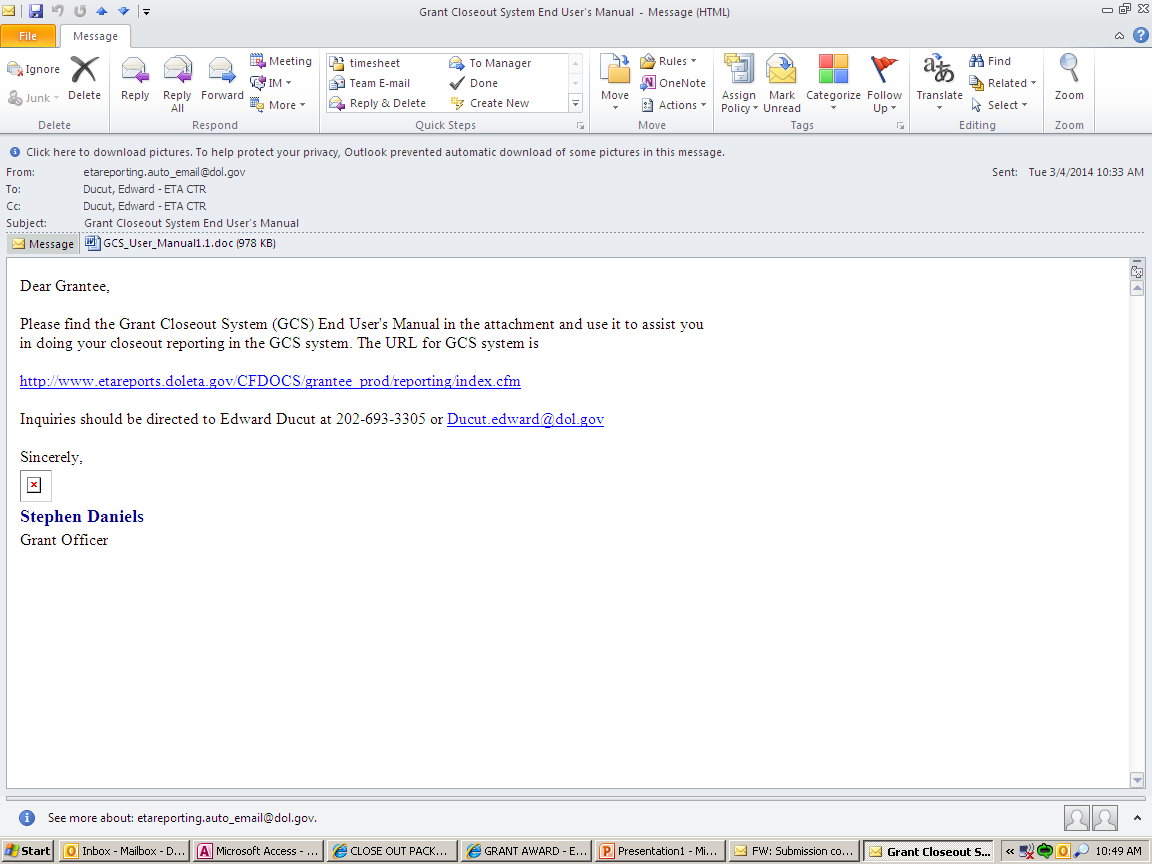 Submission Confirmation Letter
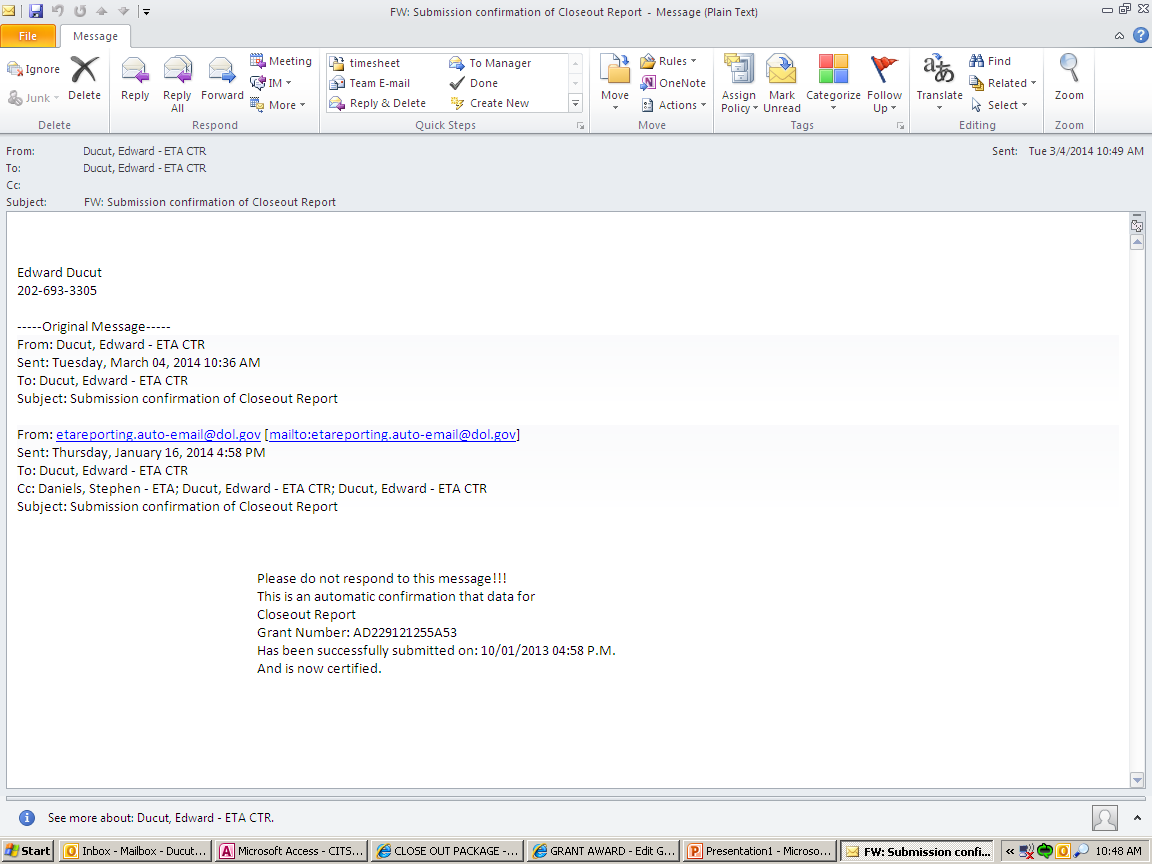 Preliminary Settlement Letter
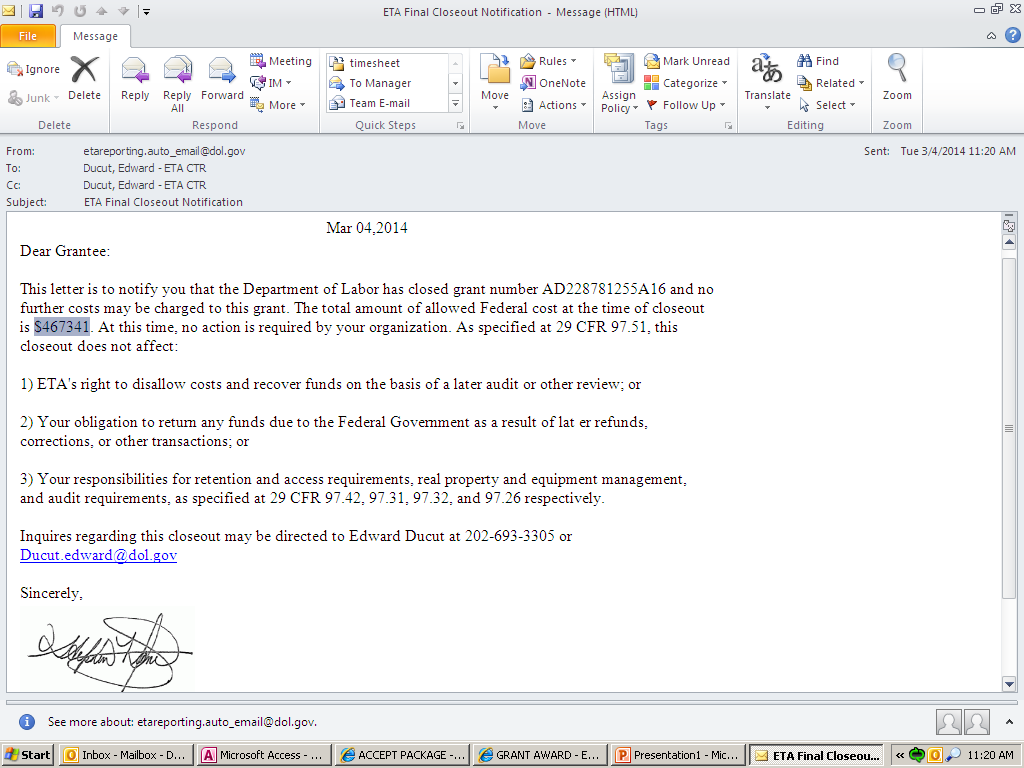 Elements of the Grant Closeout Package
For Non Governments
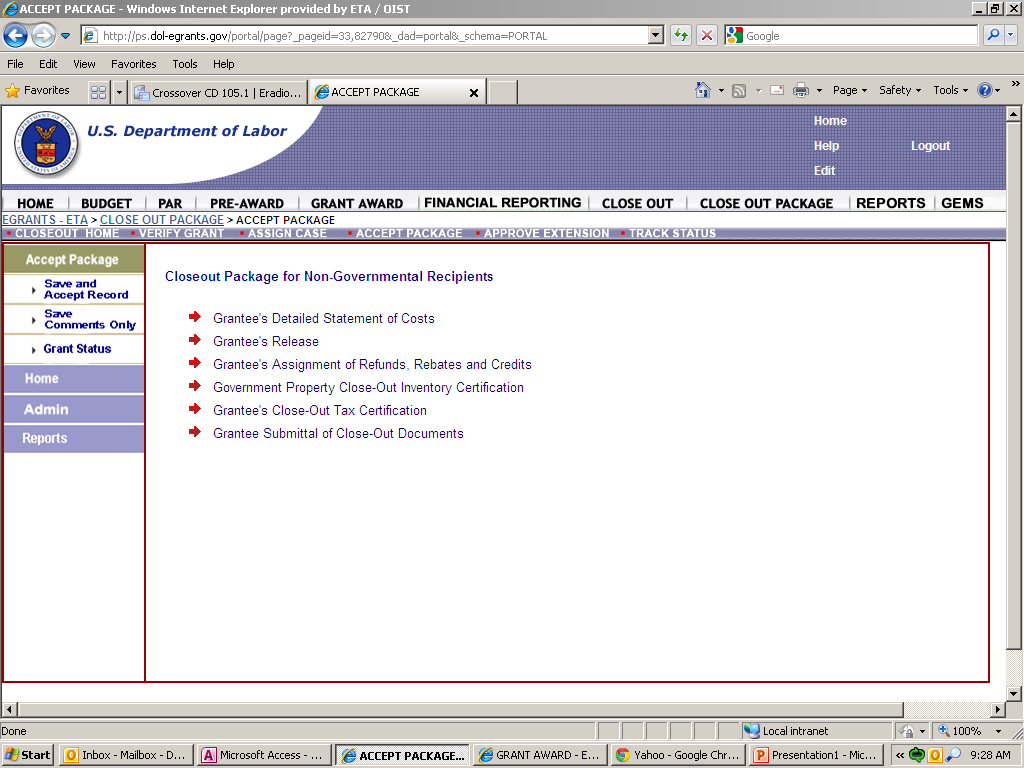 Final 9130
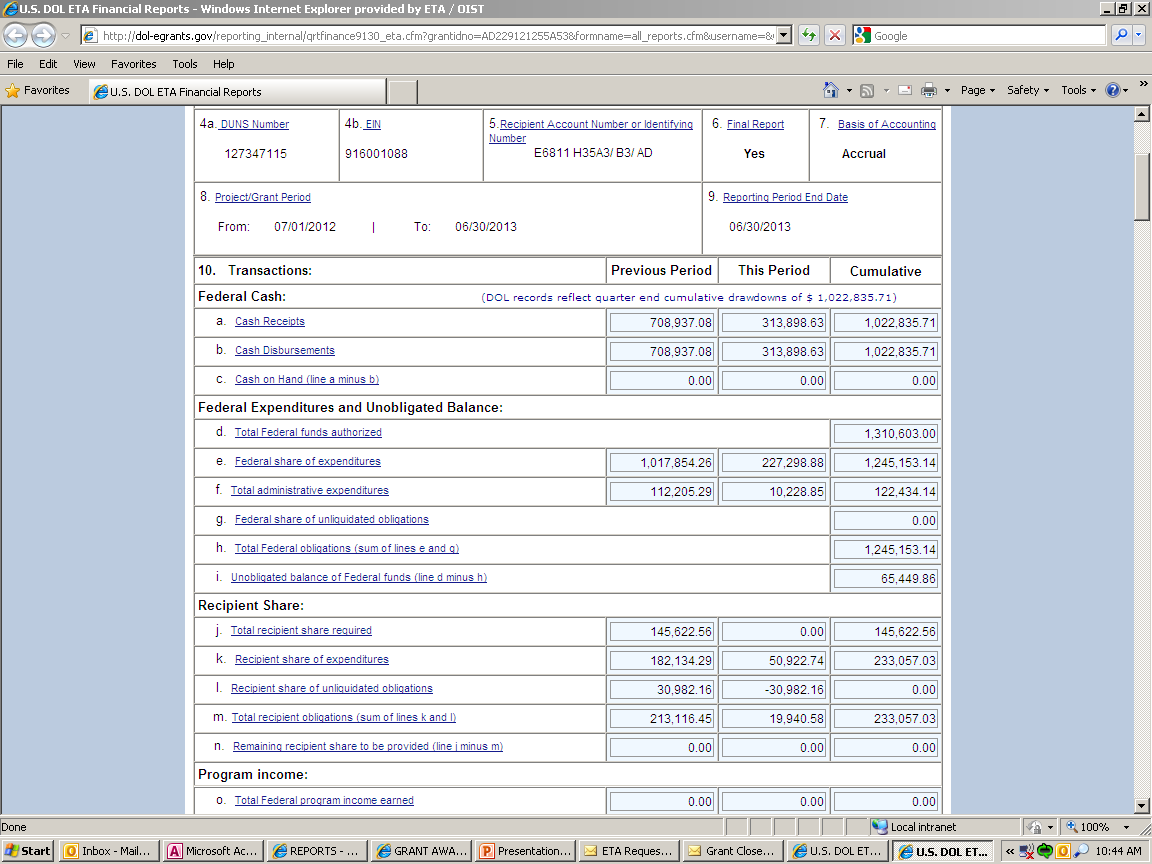 Closeout Financial Report
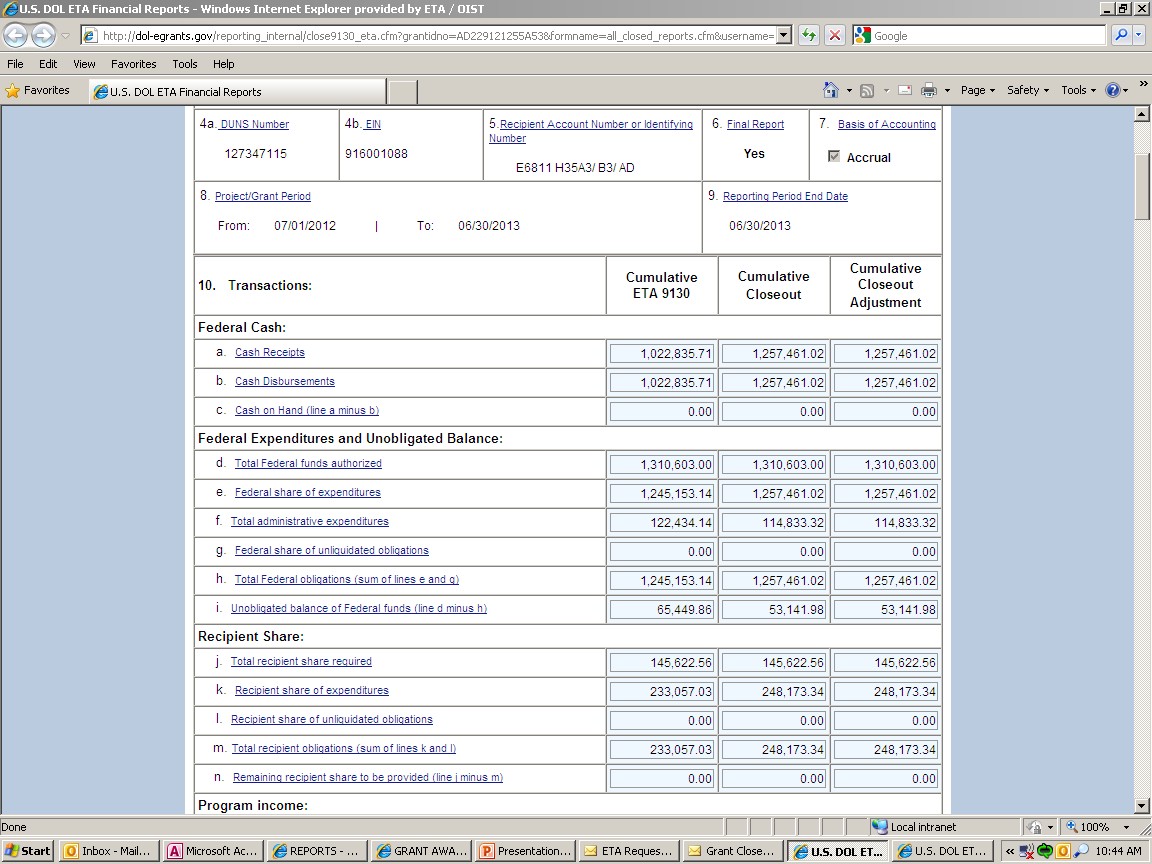 Liquidation of Obligation
In closeout, grantee may only liquidate obligations incurred during POP – not incur new obligations
Grantee may not direct charge staff time to work on closeout of grant after POP end date
Compliance
Drawdowns & Administrative Costs
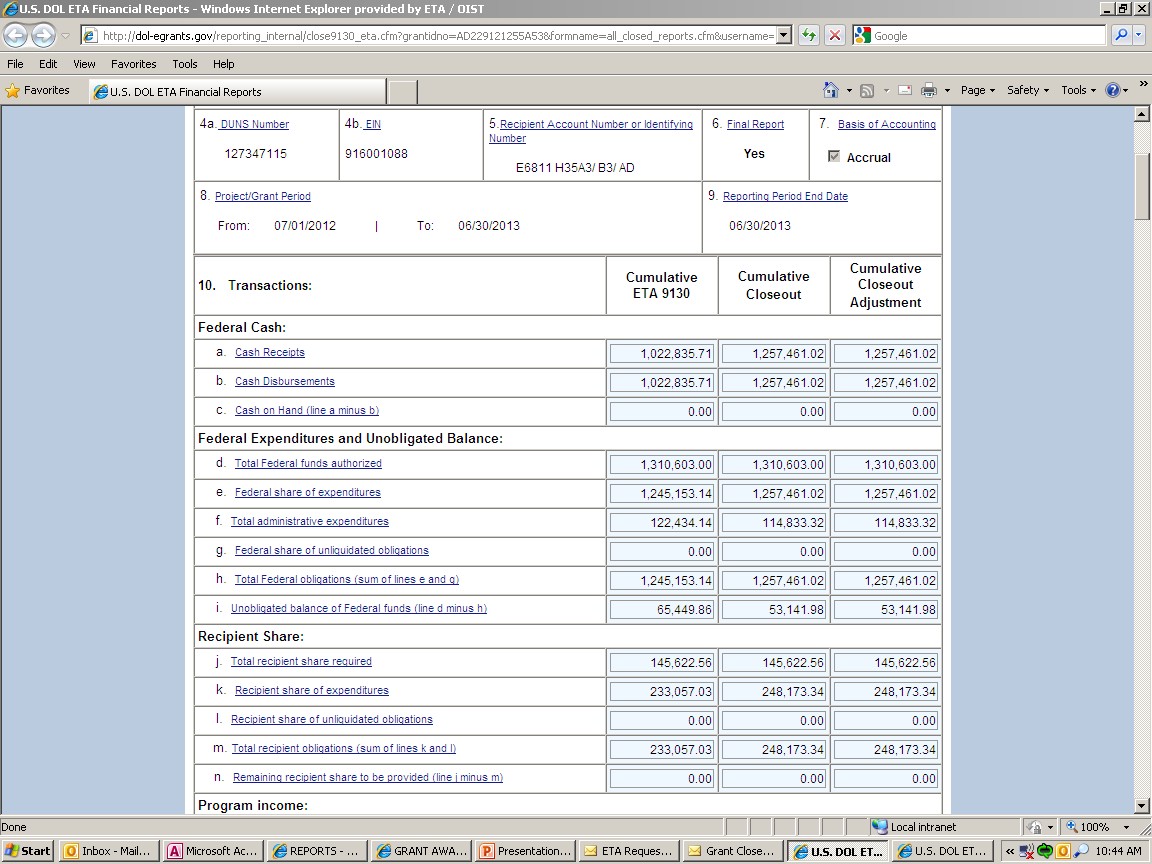 Compliance
Drawdowns & Administrative Costs
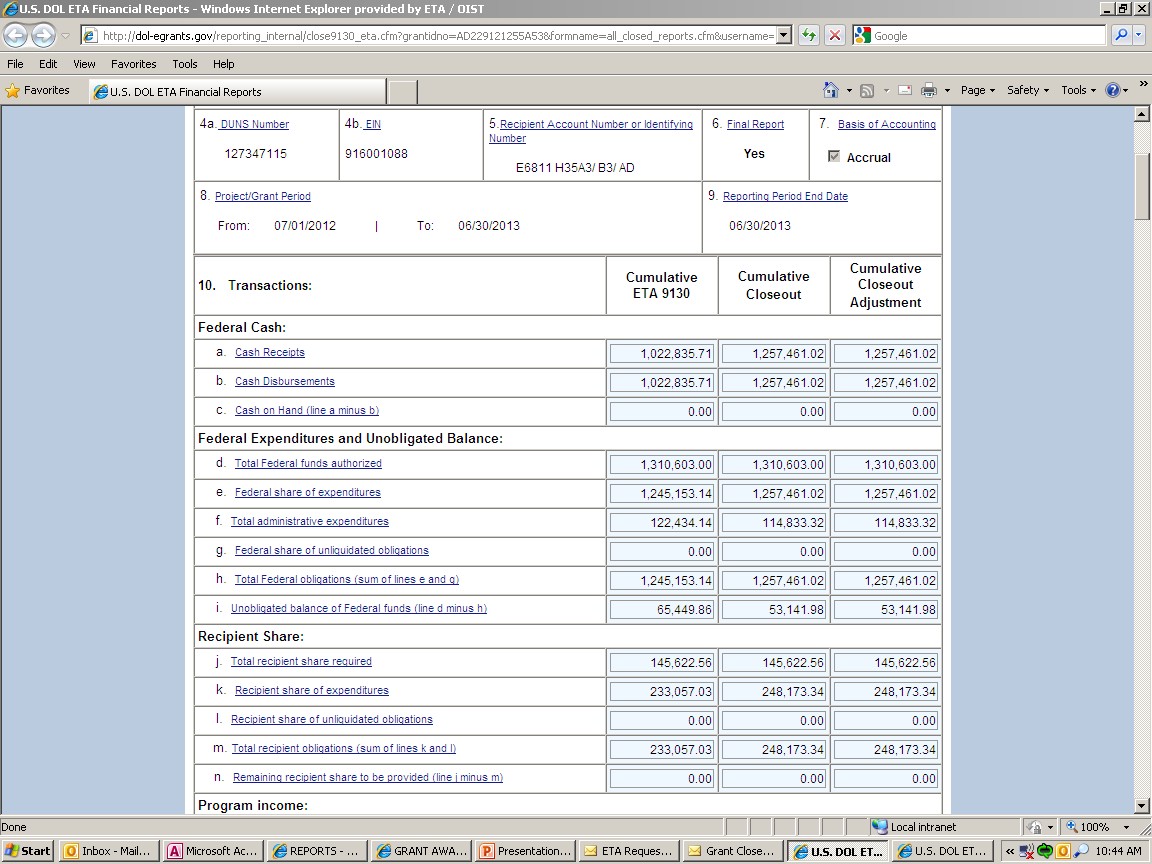 There is a 10% limitation on administrative costs.  10% of grant award amount.
Compliance – Budget and Costs
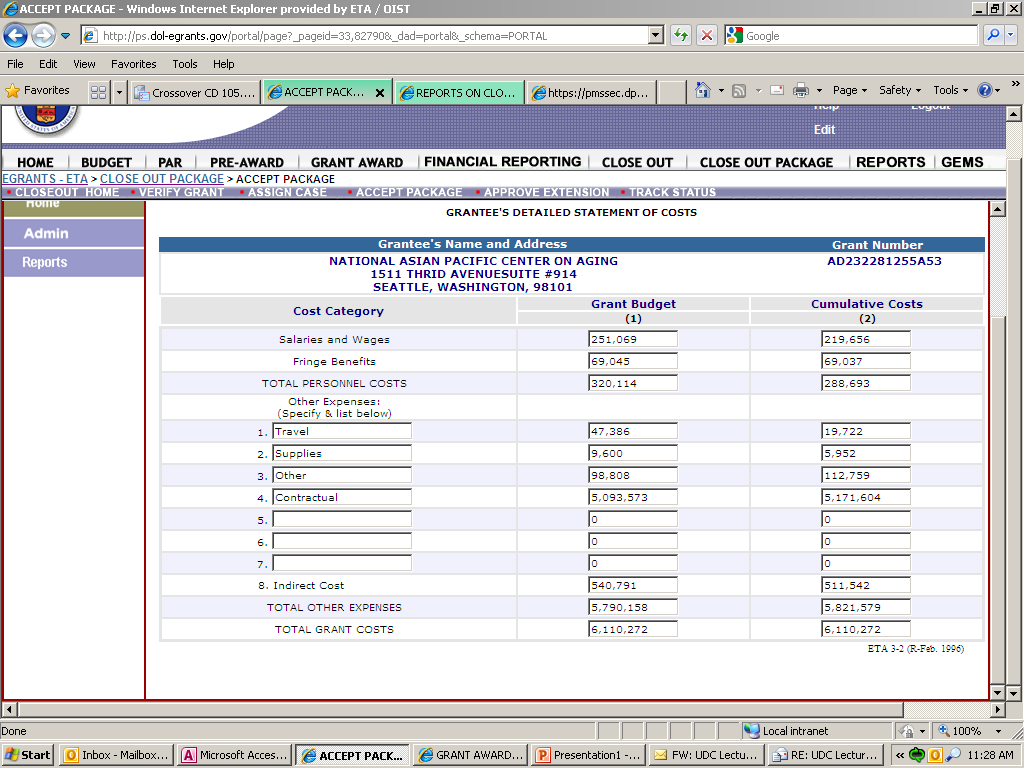 Budget Realignments in Closeout
Grantee provides written justification to FPO
FPO determines if appropriate
FPO sends justification to closeout specialist and documented in file
Compliance – Indirect Costs
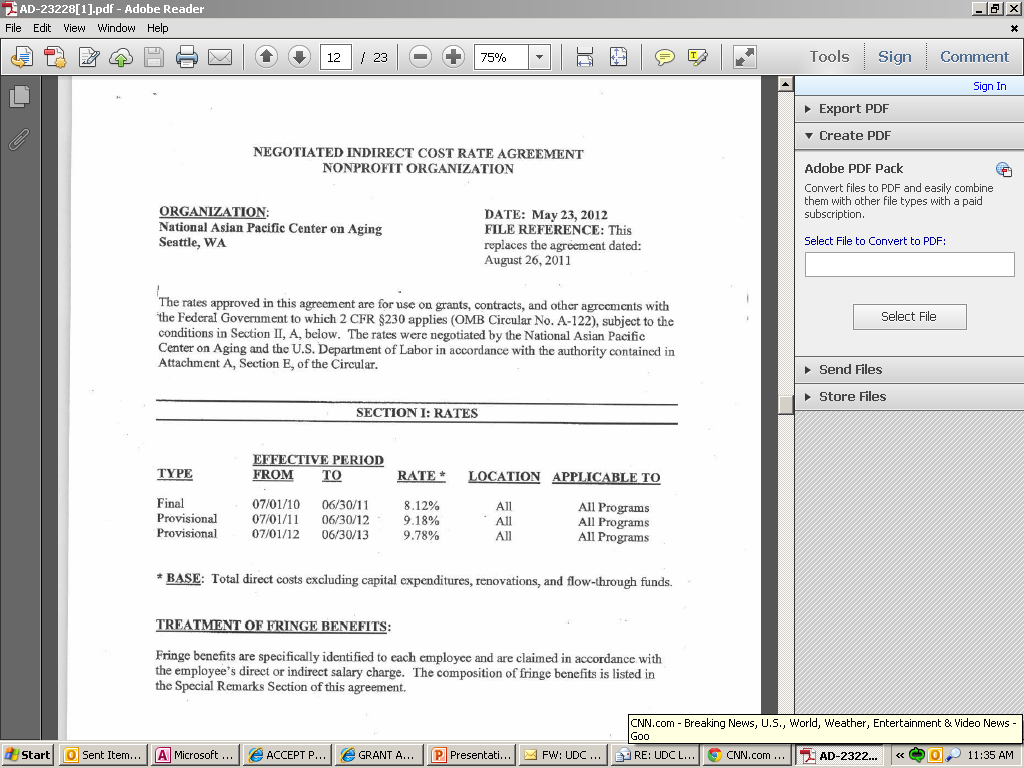 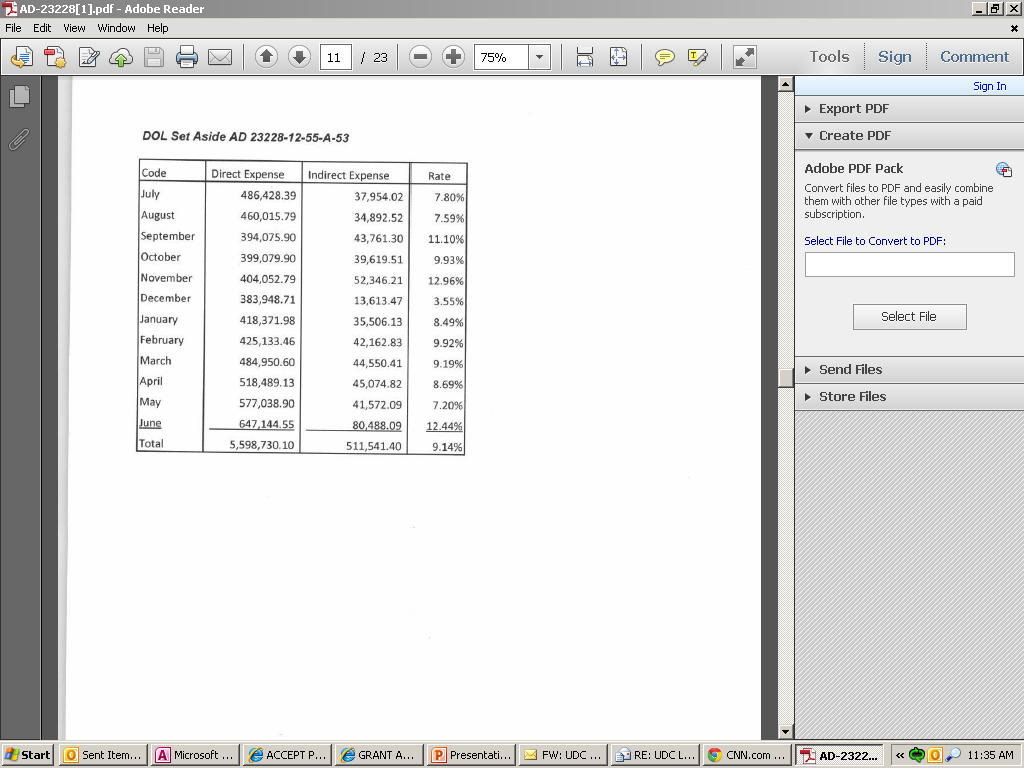 Property Certification Form
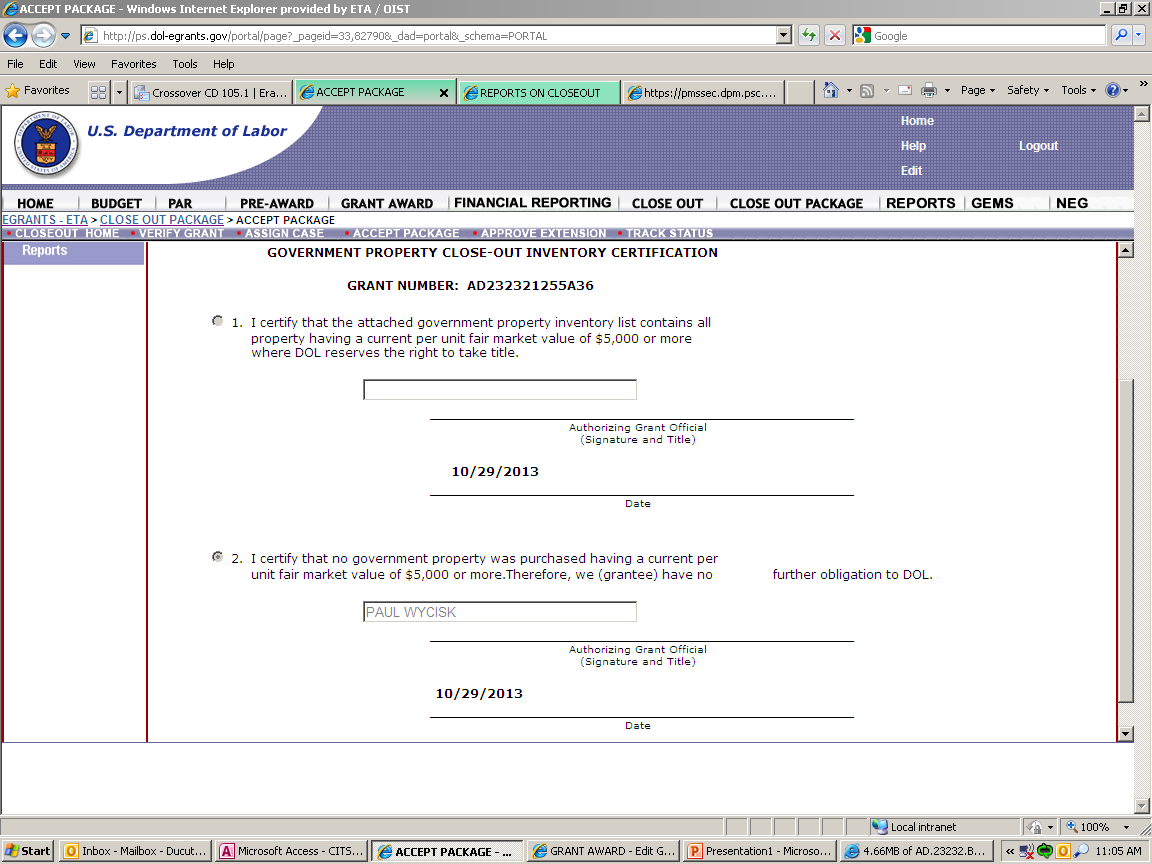 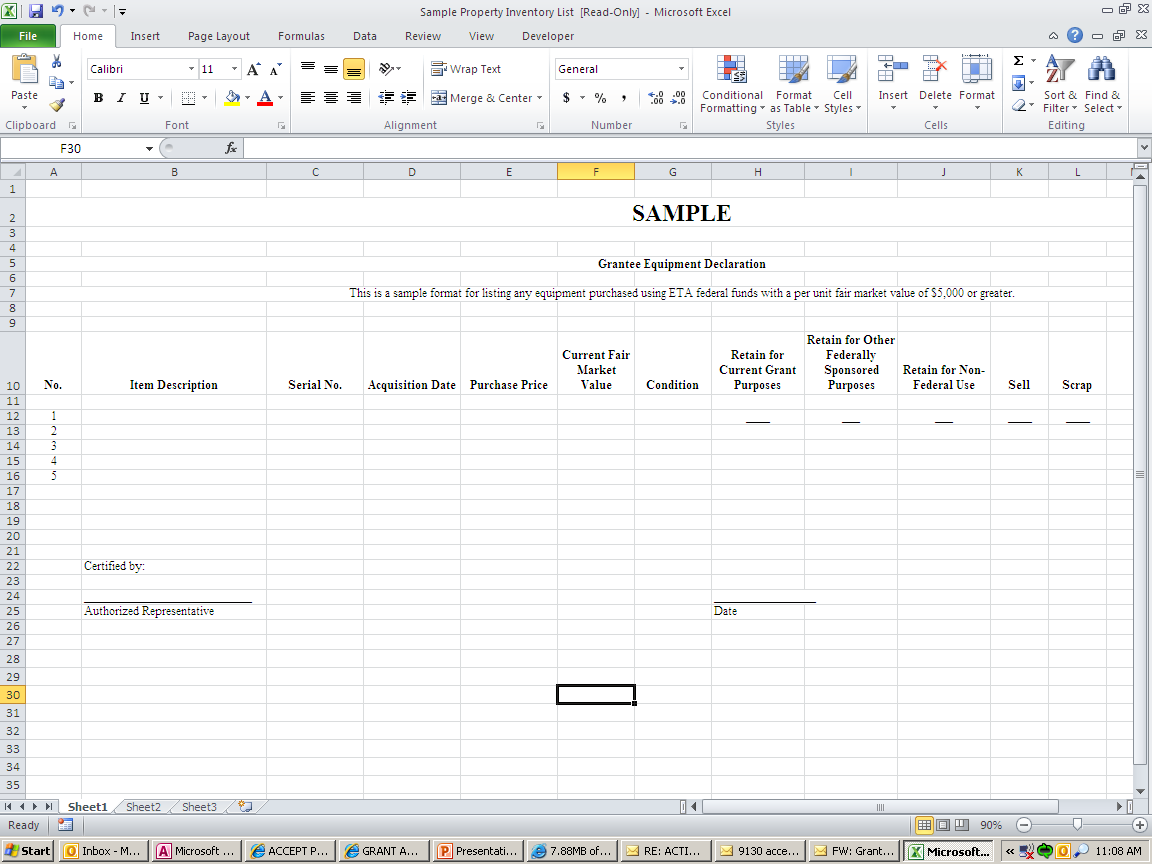 Common Misunderstandings
Expenditure amount higher than drawdown amount.  
They need to match.
Completing the equipment form correctly.
Misunderstand all required forms and documents to be submitted.
Common issues Which Delay Closeout
Refunds
Equipment disposition
9130 issues
Administrative cost issues
Indirect cost issues
Question and disallowed costs
Non-responsive grantees
Budget realignments
Refunds
29 CFR 97.50(d), 97.51(b) 
29 CFR 95.71(d), 95.72(a)
Grant closeout does not affect recipients obligation to return funds due to DOL as a result of refund.
Prompt refund of any balances of unobligated funds.
Refunds may require revising final expenditure report.
Refunds can be electronically through PMS or via check.
Frequently Asked Questions
Does marking “Yes” on Box 6 on the ETA 9130 trigger the closeout process?
Grant ends September 30, when does the grantee need to submit the final 9130 and the Closeout 9130?
When is the last time I can draw down funds?
Can stand-in costs be used to pay disallowed costs?
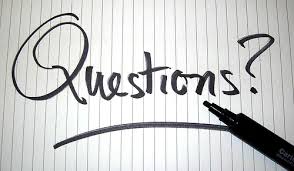 Sustaining Your Success
TACT Round 1 Grantees
Frequently Asked Questions
What is your most surprising success?
Frequently Asked Questions
What are your greatest accomplishments or innovations that made the biggest impact?
Frequently Asked Questions
What is your legacy and how will you preserve it?
Frequently Asked Questions
How would your partners (employers, workforce system, others) consider your project?
Frequently Asked Questions
What are you doing to help your 
students get jobs?
“Success is a little like wrestling a gorilla. You don't quit when you're tired. You quit when the gorilla is tired.” 
―Robert Strauss